Тема: В.М.Гаршин 
«Лягушка-
путешественница»
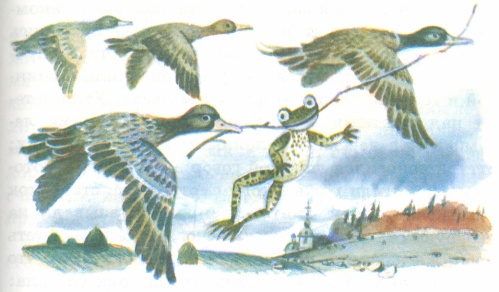 Цели:
познакомиться с произведением В.М. Гаршина «Лягушка-путешественница», определить основную идею сказки; 
продолжить работу по развитию речи; совершенствовать навык выразительного и осознанного  чтения;
Цели:
развивать память, внимание и творческие способности учащихся;
 воспитывать самостоятельность, интерес к литературному чтению и любовь к родной природе, к краю.
У страха глаза
 велики.
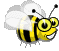 Волков бояться- 
в лес не ходить.
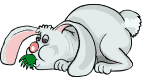 Всеволод 
Михайлович  
Гаршин
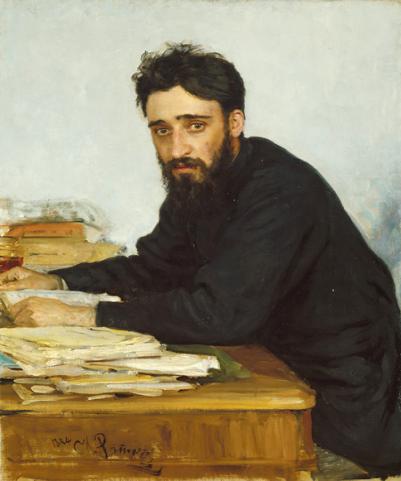 (1855-1888)
«Я не могу прятаться 
за стенами института, 
когда мои сверстники
 лбы и груди 
подставляют под пули. 
Благословите меня.»
Лягушка-
путешественница
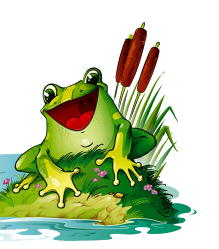 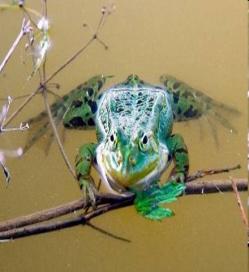 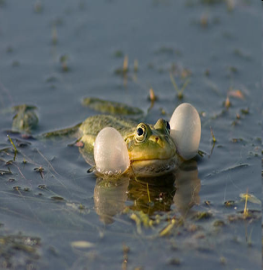 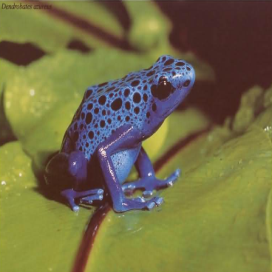 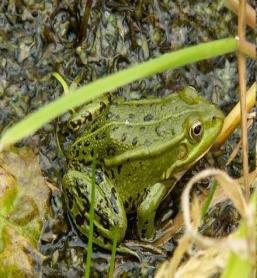 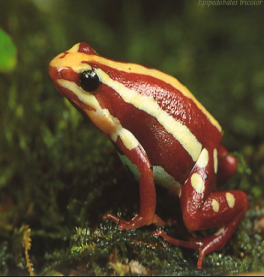 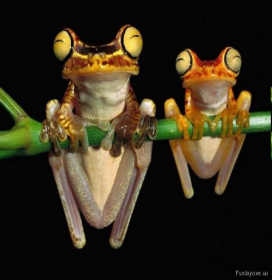 Берегите эти воды, 
эти земли,
Даже малую былиночку 
любя.
Берегите всех зверят 
внутри природы,
Убивайте лишь зверей 
внутри себя.                                                  Е.Евтушенко
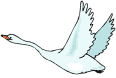 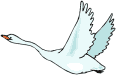 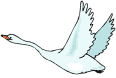 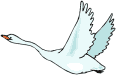 Когда лягушка вылезает из воды, сидит на дереве и квакает, то надо ждать
 хорошей, сухой погоды.
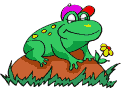 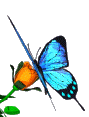 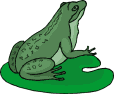 Если лягушка сидит в воде, то будет дождь или ветер.
паяц
благополучно
коряга
наслаждалась
достоинство
восторг
стиснула
восхитительный
паяц - шут, клоун
благополучно-удачно, успешно
коряга-пень
наслаждалась-блаженствовала
достоинство-совершенство
восторг- восхищение, упоение
стиснула- сжала, сдавила
восхитительный -замечательный,
 очаровательный
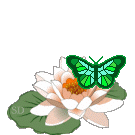 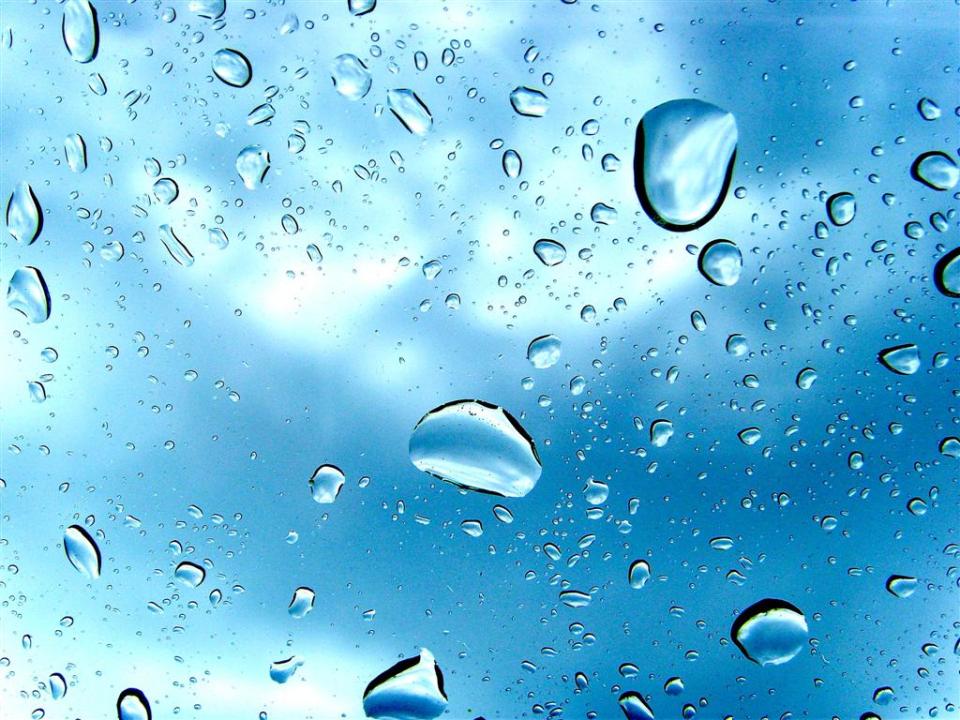 тыква, 
			акваланг, 
			экватор,
 			    квас,				  квартира,		аквариум
Мурзакова З.М.учитель начальных классовМОУ «Верхне-Колчуринская СОШ»